Федеральное государственное бюджетное 
образовательное учреждение высшего образования
«Российский государственный педагогический университет 
им. А.И. Герцена»

Институт педагогики и психологии
Кафедра педагогики
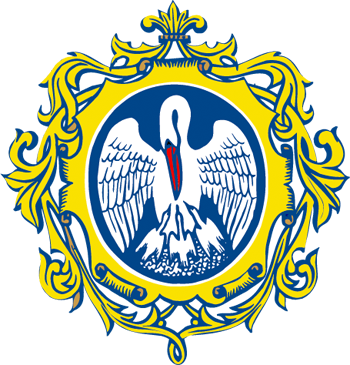 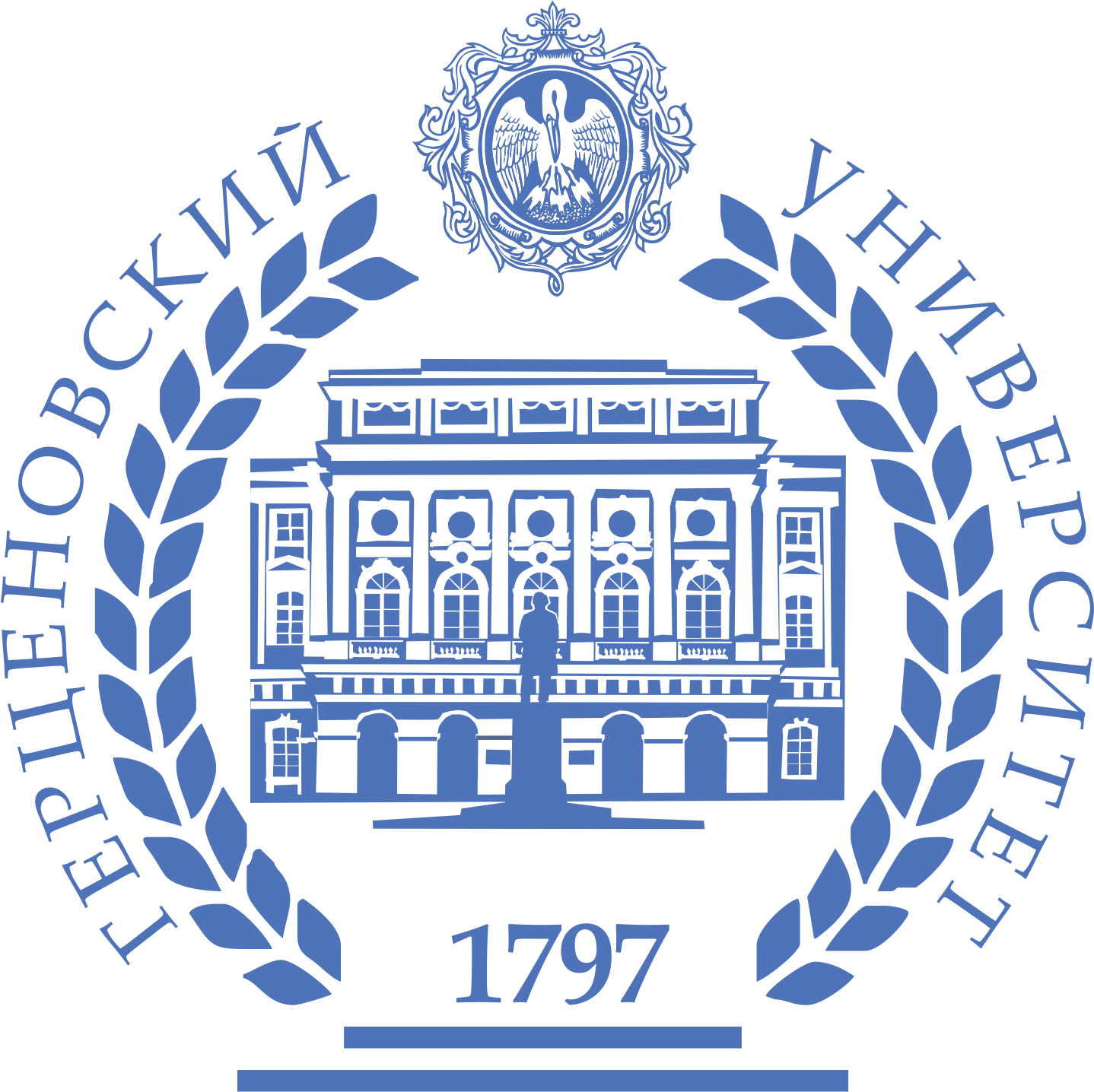 Инновационный подход при независимой оценке качества образования
Магистанты программы 
“Государственно-общественное управление образованием”
2 курс
Санкт-Петербург, 2016
https://goo.gl/8MDtn5
[Speaker Notes: “Новые условия требуют новых путей решения” Н.Рерих]
Что такое независимая оценка?
НСОКО - это  “помощь” в выборе образовательной организации  и образовательных программ физическим и юридическим лицам.
НСОКО - это способ повышения конкурентоспособности организаций, реализующих образовательную деятельность.
Нормативные документы по независимой оценке качества
Федеральный закон от 29.12.2012 N 273-ФЗ "Об образовании в Российской Федерации"  
Федеральный закон от 21.07.2014 N 256-ФЗ «О внесении изменений в отдельные законодательные акты Российской Федерации по вопросам проведения независимой оценки качества оказания услуг организациями в сфере культуры, социального обслуживания, охраны здоровья и образования»
Постановление Правительства РФ от 14.11.2014 N 1202 «О порядке Осуществления координации деятельности по проведению Независимой оценки качества оказания услуг организациями В сфере культуры, социального обслуживания, охраны здоровья и образования и общего методического обеспечения Проведения указанной оценки»
Приказ Министерства образования и науки Российской Федерации от 5 декабря 2014 г. N 1547 «Об утверждении показателей, характеризующих общие критерии оценки качества образовательной деятельности организаций, осуществляющих образовательную деятельность»
Нормативные документы по независимой оценке качества
Методические рекомендации МОиН от 01.04.2015 по проведению независимой оценки качества деятельности организаций, осуществляющих образовательную деятельность.
Письмо Министерства труда и социальной защиты Российской Федерации от 26 сентября 2014 г. N 11-3/10/П-5546 «О направлении рекомендуемого перечня мероприятий по организации проведения в субъекте российской федерации независимой оценки качества оказания услуг организациями в сфере культуры, социального обслуживания, охраны здоровья и образования»
Распоряжение КО СПб от 11.03.2015 № 959-р об Общественном Совете по проведению независимой оценки качества образовательной деятельности организаций, расположенных на территории Санкт-Петербурга .pdf
Состав совета
Председатель региональной общественной организации “Совет отцов Санкт-Петербурга”
Директор НОУ “Инпредсервис”
Директор ЧОУ СОШ “Паскаль лицей”
Профессора РГПУ им. А.И. Герцена, РАНХиГС при президенте РФ, Института специальной педагогики и психологии.
.pdf
Показатели НСОКО
Открытость и доступность информации в ОУ.
Комфортность условий для образовательной деятельности.
Доброжелательность, вежливость и компетентность работников (на основе анкетирование получателей услуги).
Удовлетворенность качеством образовательной деятельности получателем образовательных услуг.
Источники данных	для НСОКО
официальный сайт ОУ;
сайт с информацией о гос.учреждениях bus.gov.ru;
текст публичного доклада (самообследования);
официальные статистические данные;
данные опросов удовлетворенности образовательными услугами.
[Speaker Notes: Электронный сервис - сведений о ходе рассмотрения обращений граждан, поступивших
в организацию от получателей образовательных услуг.]
Особенности проведения
отсутствие каких-либо мониторингов;
использование общедоступной информации;
отсутствие необходимости дополнительной подготовки ОУ;
систематизация сведений самим ОУ (в качестве необязательной подготовки);
никакого личного контакта экспертов с ОУ.
Ресурсы
Сайт поддержки работы общественного совета по проведению НСОКО - nsoko.rcokoit.ru
Федеральный закон от 21.07.2014 N 256-ФЗ
Федеральный закон от 29.12.2012 N 273-ФЗ
Постановление Правительства РФ от 14.11.2014 N 1202
Постановление Правительства РФ от 14.11.2014 N 1203
Приказ Министерства образования и науки Российской Федерации от 5 декабря 2014 г. N 1547
Письмо Федеральной службы по надзору в сфере образования и науки от 25 марта 2015 г. N 07-675 
Методические рекомендации МОиН от 01.04.2015 по проведению независимой оценки качества деятельности организаций, осуществляющих образовательную деятельность.
Письмо Министерства труда и социальной защиты Российской Федерации от 26 сентября 2014 г. N 11-3/10/П-5546
Распоряжение КО СПб от 11.03.2015 № 959-р
Федеральное государственное бюджетное 
образовательное учреждение высшего образования
«Российский государственный педагогический университет 
им. А.И. Герцена»

Институт педагогики и психологии
Кафедра педагогики
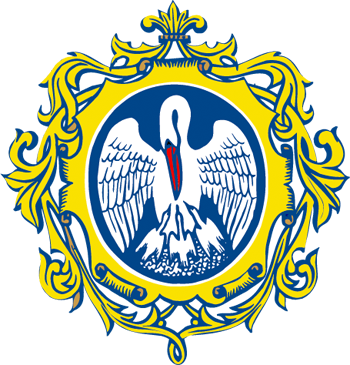 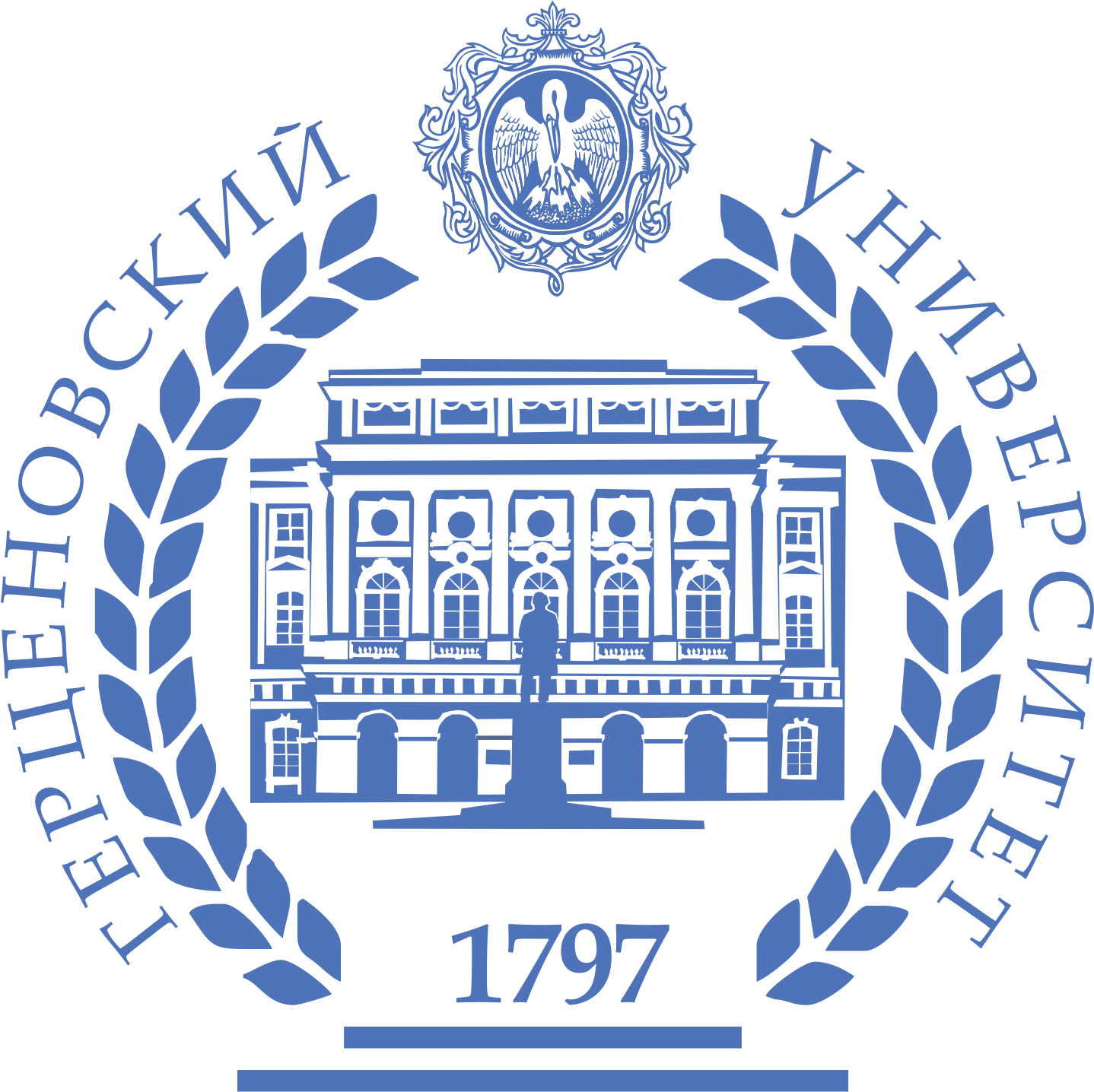 Вопросы?
Инновационный подход при независимой оценке качества образования
Магистранты программа 
“Государственно-общественное управление образованием”
2 курс
Санкт-Петербург, 2016
https://goo.gl/8MDtn5